Mark 16:14-20
14 Afterward he appeared to the eleven themselves as they were reclining at table, and he rebuked them for their unbelief and hardness of heart, because they had not believed those who saw him after he had risen.  15 And he said to them, “Go into all the world and proclaim the gospel to the whole creation.  16 Whoever believes and is baptised will be saved, but whoever does not believe will be condemned.
17 And these signs will accompany those who believe:  in my name they will cast out demons;  they will speak in new tongues;  18 they will pick up serpents with their hands;  and if they drink any deadly poison, it will not hurt them;  they will lay their hands on the sick, and they will recover.” 
 
19 So then the Lord Jesus, after he had spoken to them, was taken up into heaven and sat down at the right hand of God.  20 And they went out and preached everywhere, while the Lord worked with them and confirmed the message by accompanying signs.]]
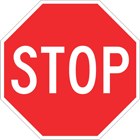 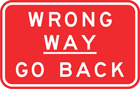 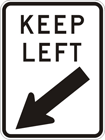 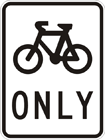 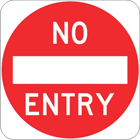 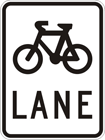 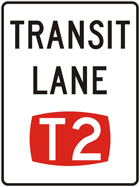 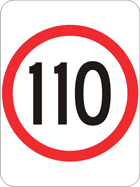 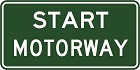 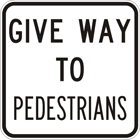 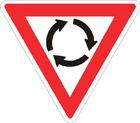 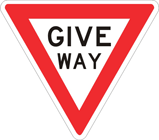 Spiritual Signs
Two extreme views:
They don’t exist anymore.  All signs are false signs (deceptive;  Satanic)
All signs follow all Christians.  Expect ‘signs on demand’, daily.
1.  This is a summary of signs that will/did/do accompany believers
Not a promise that every believer will experience/see every sign
2.  Signs accompany believers
Not given to help us to believe, but accompany believers
3.  Signs are done in the Name of Jesus
Not something we choose to do.  Done by Jesus, for Jesus.
Not for the purpose of our Spiritual enjoyment.  Done at the will of God
4.  Authentic Spiritual Signs accompany the preaching of the Gospel
Confirm the validity of the Gospel, as it is preached to the world
Not about an ‘in-house’ spiritual experience / benefit
Maybe the rarity of authentic signs is because we rarely preach to the World
Many things claimed to be “signs” are not authentic signs at all
Not called to “seek signs”, but to believe & preach the Gospel
Give God glory when He confirms the message we preach, with His signs